Journal club 4
Facilitator: Pawin Puapornpong
N Engl J Med 2014;371:918-31.
Influenza Vaccination of Pregnant Womenand Protection of Their Infants
Shabir A. Madhi, M.D. and team
Introduction
Pregnant women are heightened susceptibility to severe influenza

The efficacy of inactivated influenza vaccine (IIV) in pregnant women may differ from nonpregnant women

This difference is increase in pregnant women infected with the human immunodeficiency virus (HIV)
In the recent, no published randomized, controlled trial has assessed the efficacy of IIV

The infants 6 months of age or younger
High risk for influenza-associated hospitalization
Immune responses to IIV vaccination are poor
Methods
Two studies
Pregnant women without HIV infection
IIV
Placebo
Pregnant women with HIV infection
IIV
Placebo

Evaluation
Immunogenicity
Vaccine efficacy
Safety
Cohort study

Randomized (computer-generated assignments)

Double-blind placebo-controlled trials

Conducted in Soweto, South Africa
The enrollment
Pregnant women without HIV infection
2011 and 2012 influenza season

Pregnant women with HIV infection
2011 influenza season
Inclusion criteria
Age of 18 to 38 years
Estimated gestation of 20 to 36 weeks
Ability to understand and comply with planned study procedures
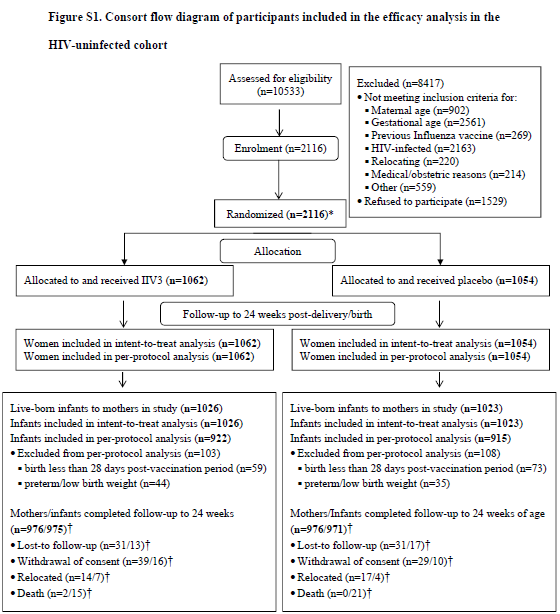 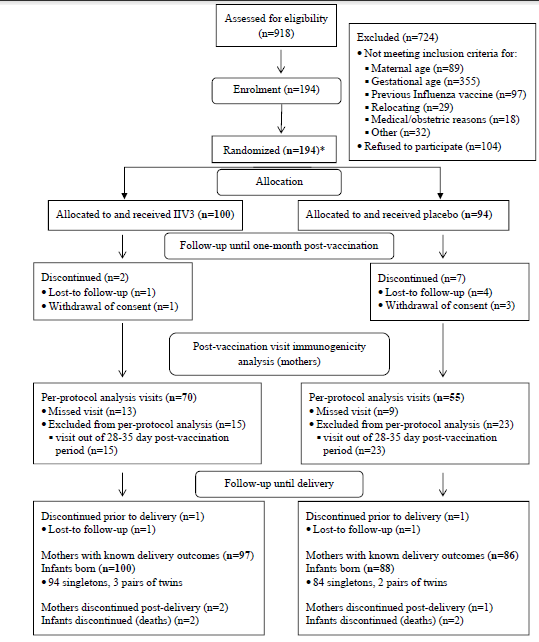 Primary objectives
Pregnant women without HIV infection
Vaccine efficacy to protecting their infants against confirmed influenza through 24 weeks of age
Compare maternal immunogenicity

Pregnant women with HIV infection
Compare maternal immunogenicity
Secondary objectives
Pregnant women without HIV infection
Vaccine efficacy to pregnant

Pregnant women with HIV infection
Vaccine efficacy to pregnant and their infants through 24 weeks of age
The studies were approved by the Human Research Ethics Committee of the University of the Witwatersrand
Influenza vaccine (Vaxigrip)
A/California/7/2009(A/[H1N1]pdm09)
A/Victoria/210/2009 (A/H3N2)
B/Brisbane/60/2008–like virus (B/Victoria)

Recommended by WHO for the Southern Hemisphere in 2011 and 2012
Immunogenicity
Antibody testing : Hemagglutination Inhibition [HAI]

Vaccine Efficacy
Test for influenza virus : RT-PCR assay
Sample size
Pregnant women without HIV infection
Base on the primary outcome(vaccine efficacy in the infants)
At least 27 cases of confirmed illness caused by influenza virus in infants up to 24 weeks of age

Pregnant women with HIV infection
180 participants
The intention-to-treat analyses
Maternal outcomes
Receipt of vaccine or placebo to 175 days after birth
Infant outcomes
Birth to 175 days of age
The per-protocol analyses for vaccine efficacy
Maternal outcomes
14 or more days after receipt of vaccine or placebo

Infant outcomes
Born at least 28 days after their mother’s vaccination
Gestational age at birth was at least 37 weeks
Birth weight of at least 2500 g
The per-protocol analyses for immunogenicity
Mother
Blood sample was obtained 28 to 35 days after vaccination

Infant
Blood sample was obtained within 7 days after birth
Gestational age of at least 37 weeks
Birth weight of at least 2500 g.
Study data were collected and managed with the use of Research Electronic Data Capture (REDCap), version 5.9.13

All statistical analyses were conducted with the use of Stata software, version 12.1
Result
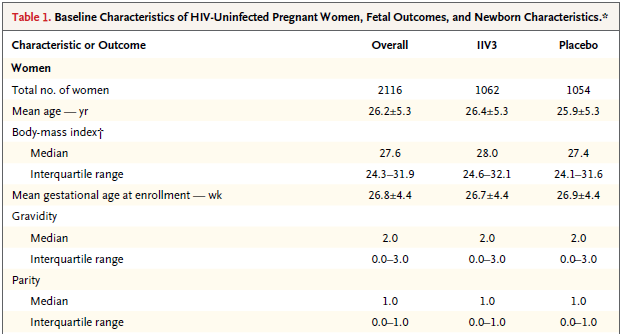 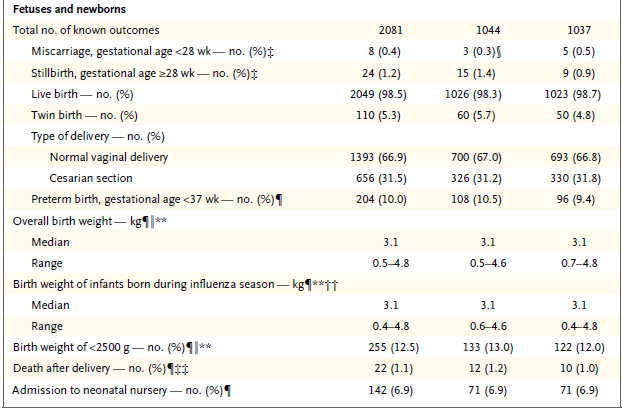 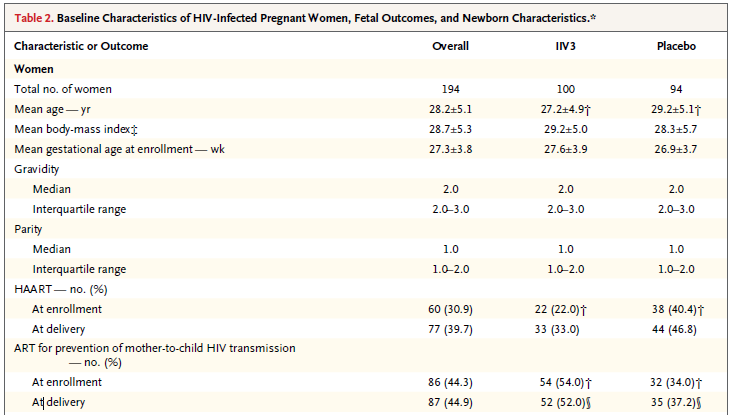 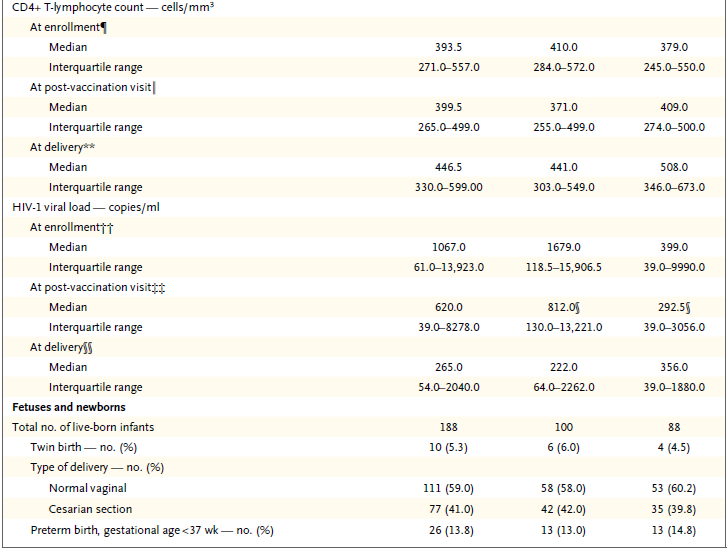 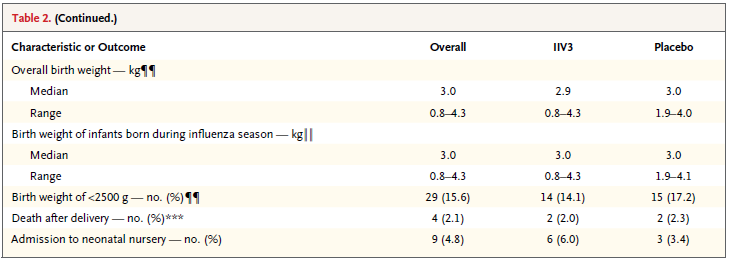 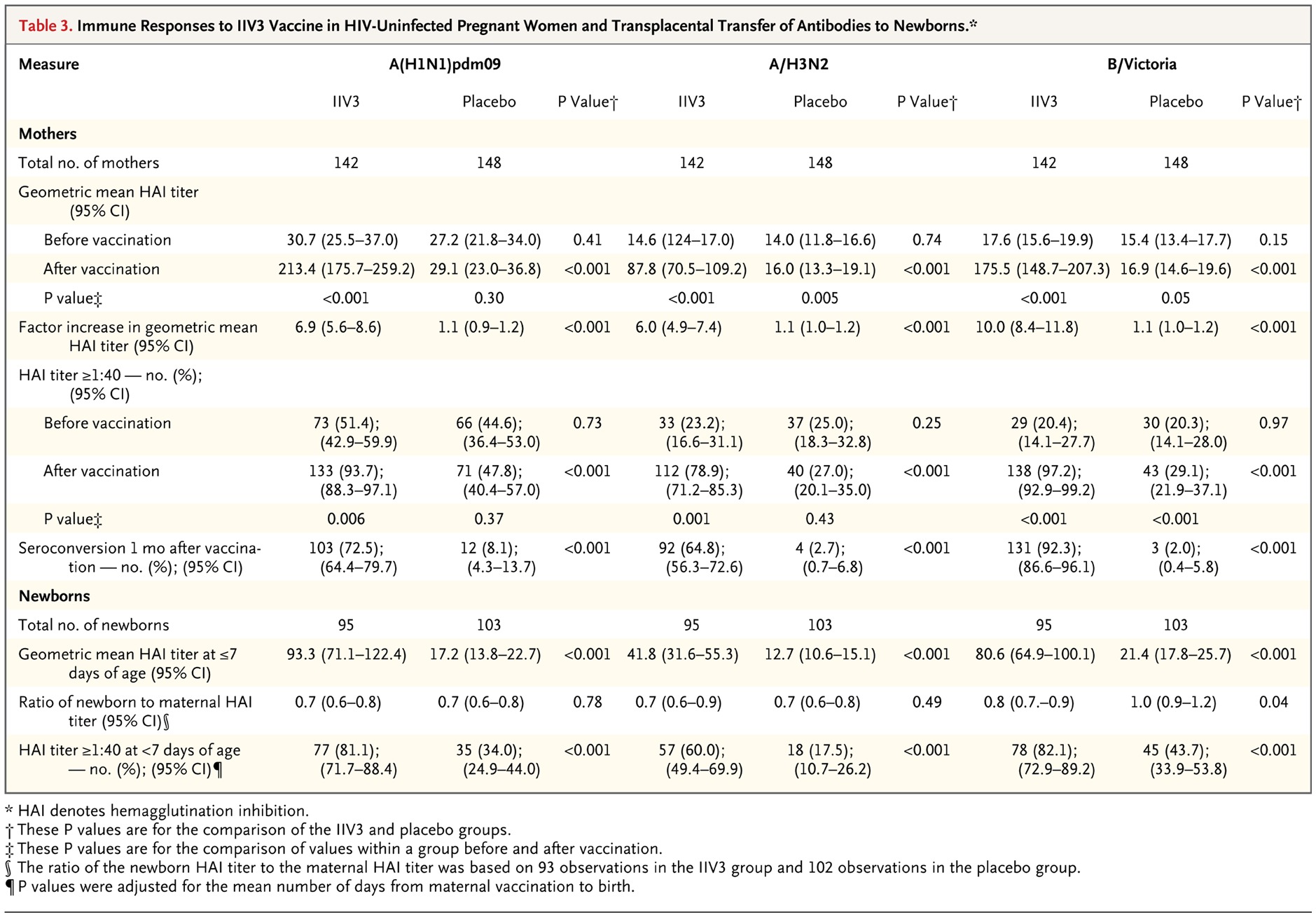 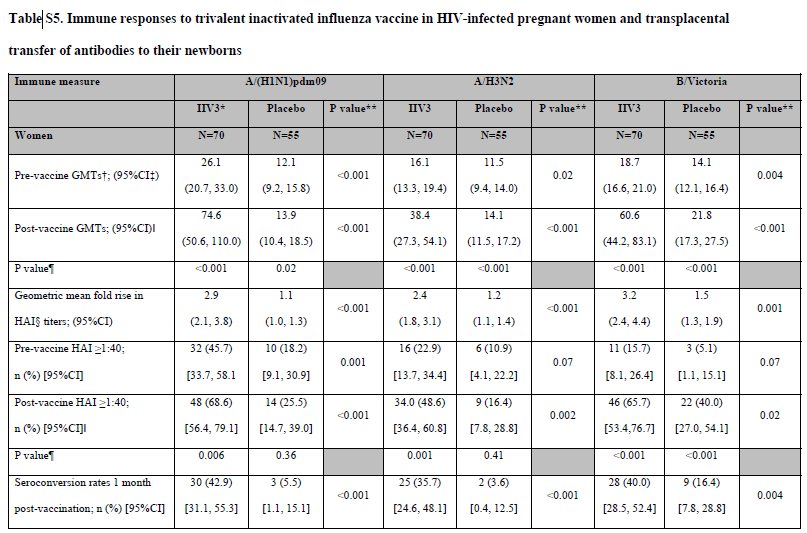 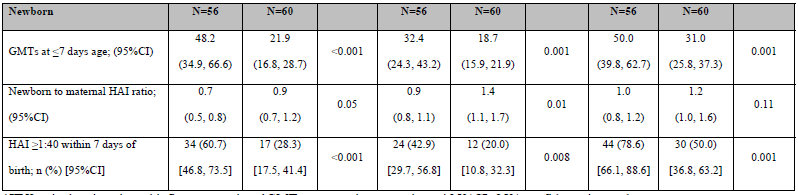 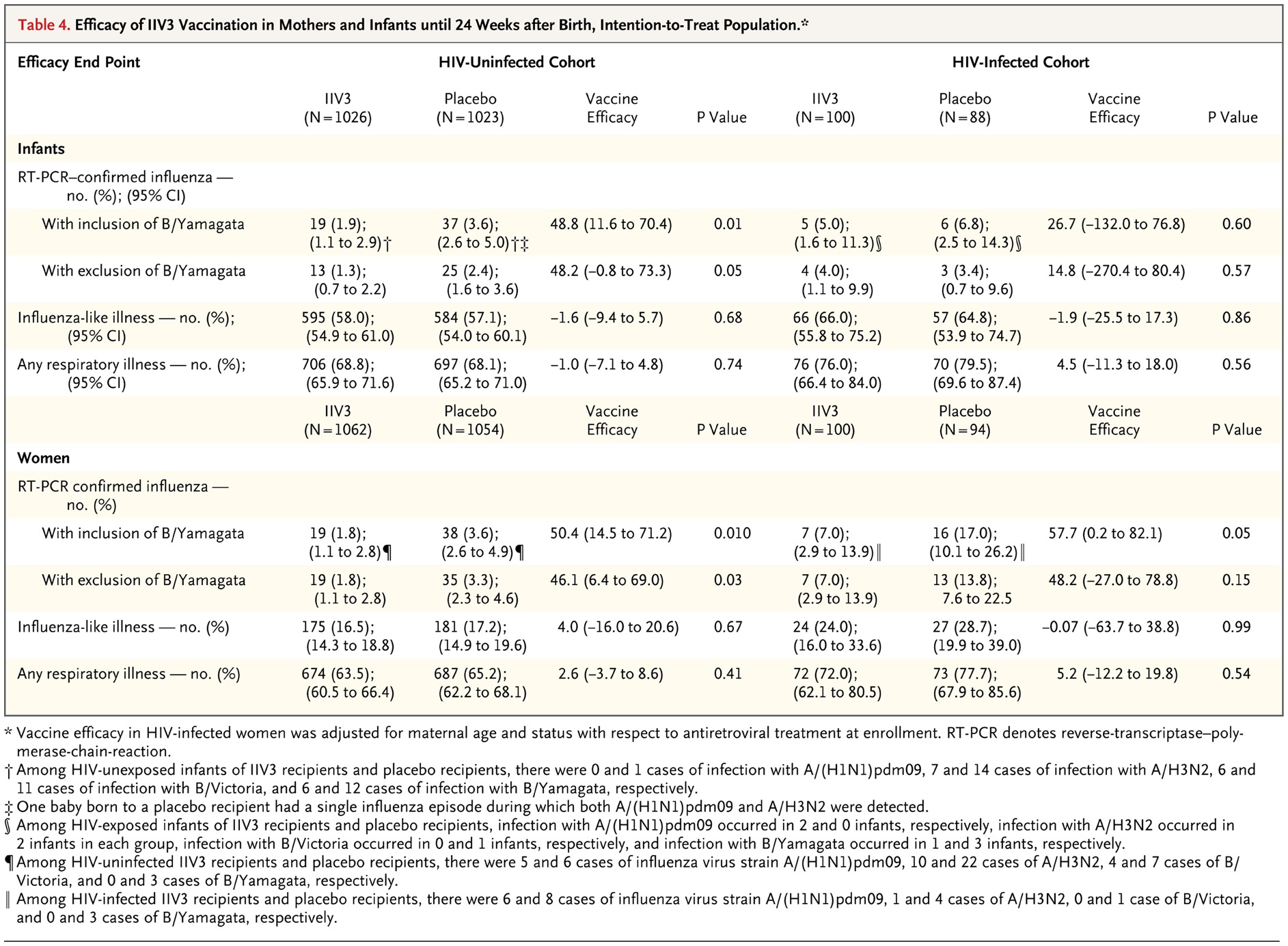 Disscussion
Limitations of study
Conducted at a single center
Timing of enrollment was contingent on the commercial availability of IIV3
Some births occurringafter the influenza season
The difference in duration of exposure to the influenza virus
Lacked power to evaluate vaccine efficacy among the infants of HIV-infected women
Conclusion
IIV3 vaccination in pregnant HIV-uninfected and HIV infected African women was immunogenic and provided protection against confirmed influenza

The vaccination was also effective in HIV-unexposed infants up until 24 weeks after birth
Thank You
Cochrane Database of Systemic Reviews
Vaccines for preventing influenza
First published : 13 March 2014
Healthy adults
No evidence for the utilisation of vaccination against influenza as a routine public
Pregnant women
No  randomise controlled trials (RCTs) assessing vaccination in pregnant women

Effectiveness against influenza-like illness (ILI)
Number needed to vaccine (NNV) = 92

Efficacy  against laboratory-confirmed influenza in newborn
Number needed to vaccine (NNV) = 27
Conclusion
Very modest effect in reducing
Influenza symptoms
Working days lost

No evidence of association in serious adverse events